Privacy and confidentiality
Overview
Data facility mission
Background
Approach
Safe People
Safe Projects
Safe Settings
Safe Outputs
=> Safe Data
What does this mean for you?
Overview
Data facility mission
Background
Approach
Safe People
Safe Projects
Safe Settings
Safe Outputs
=> Safe Data
What does this mean for you?
Mission
To achieve two goals:
(i) Make new and existing urban data available to and used by current and future members of the research community in a state of the art facility, while protecting confidentiality and 
(ii) Engage staff in government agencies and local citizens to use the facility to addressing important urban problems.
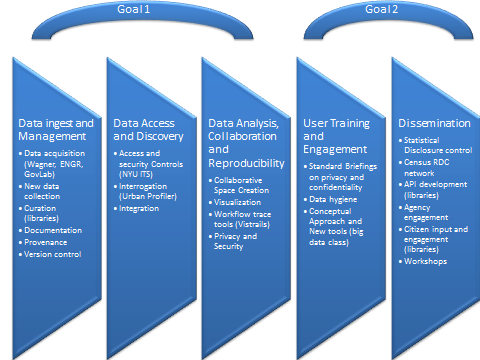 Overview
Data facility mission
Background
Approach
Safe People
Safe Projects
Safe Settings
Safe Outputs
=> Safe Data
What does this mean for you?
Access to microdata critical
1. Analyze more realistic questions
2. Develop reality-based policy 
3. Acquire new constituencies and stakeholders 
4. Build trust; reduce suspicions of data cooking
5. Replicate findings 
a. use standards of UNSD, Eurostat, ISCO, ISCED, etc.
b. facilitate comparative research in time and space
6. Calculate marginal effects 
Assess data quality

(Keynote I gave to Council of European Statisticians in 2003)
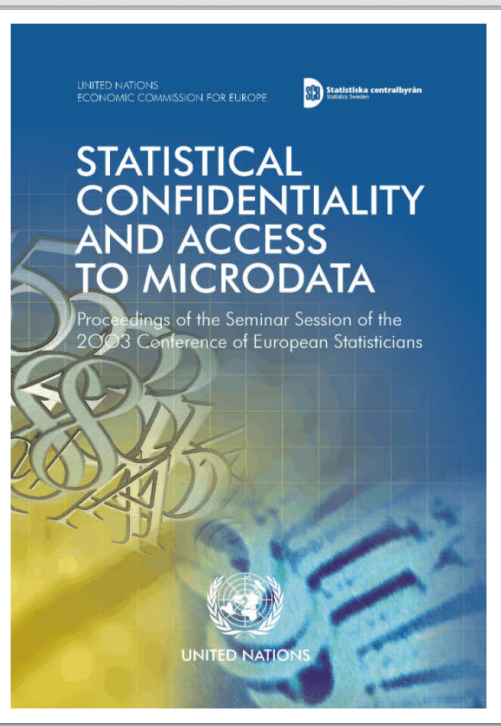 Protecting Confidentiality critical
Ethical Reasons
Right thing to do
Legal Reasons
NYU loses federal funding
Practical Reasons
Lose access to data
But risk/utility tradeoff
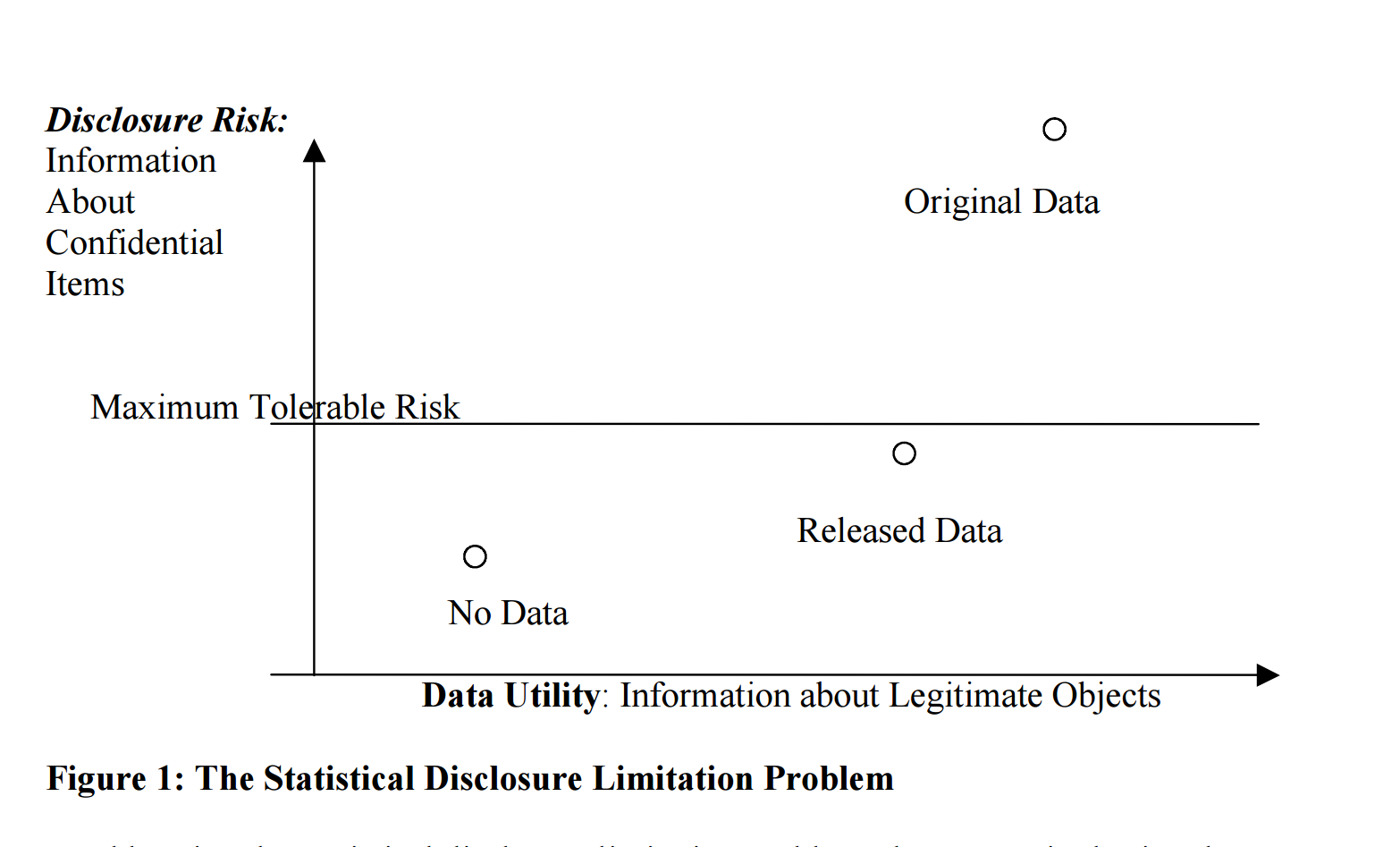 Source: George Duncan et al.
But
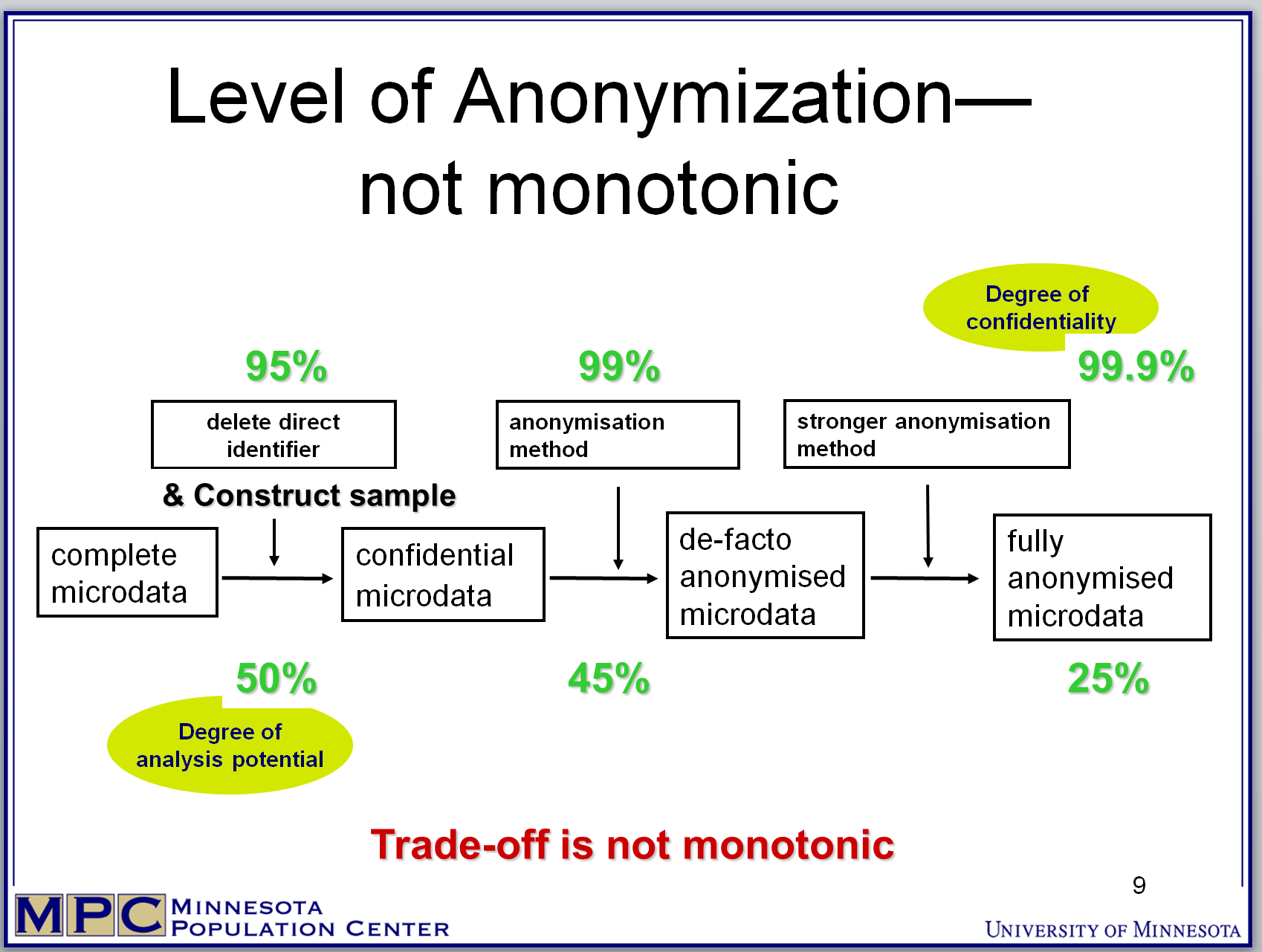 Lots of new challenges
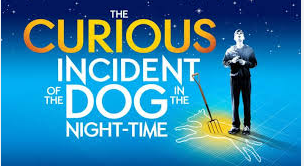 States
Cities
Citizens
Buildings
Atmosphere
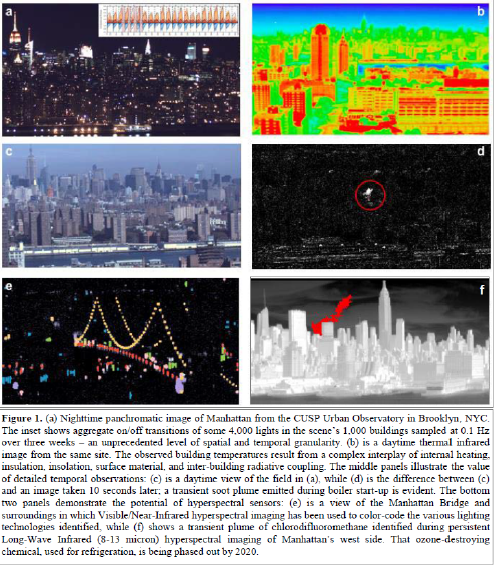 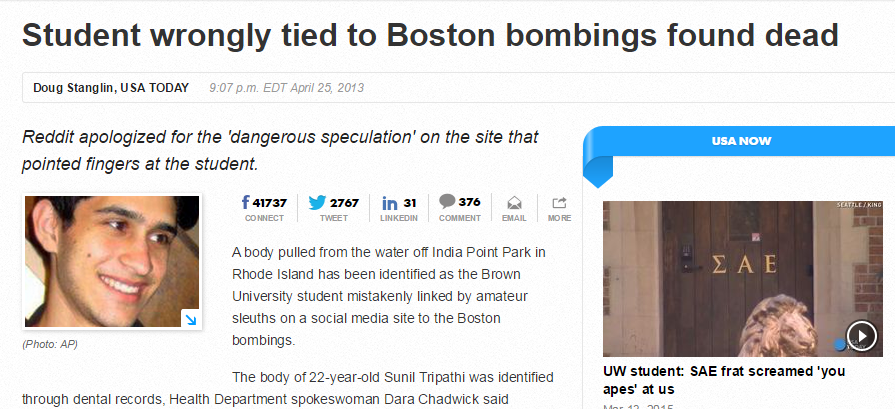 New types of research
New analytical model
Outliers
New units of analysis
New sets of skills
Computer scientists
Citizen scientists
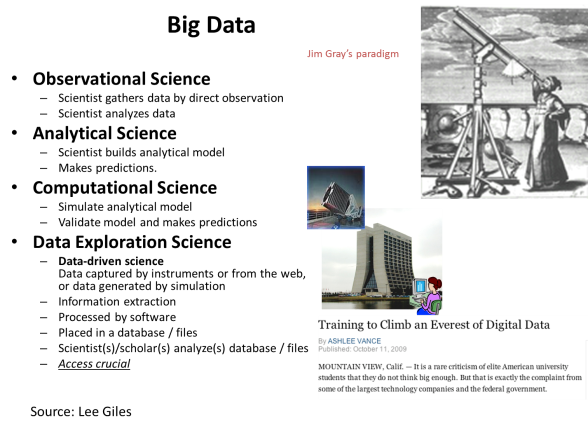 New analytical challenges
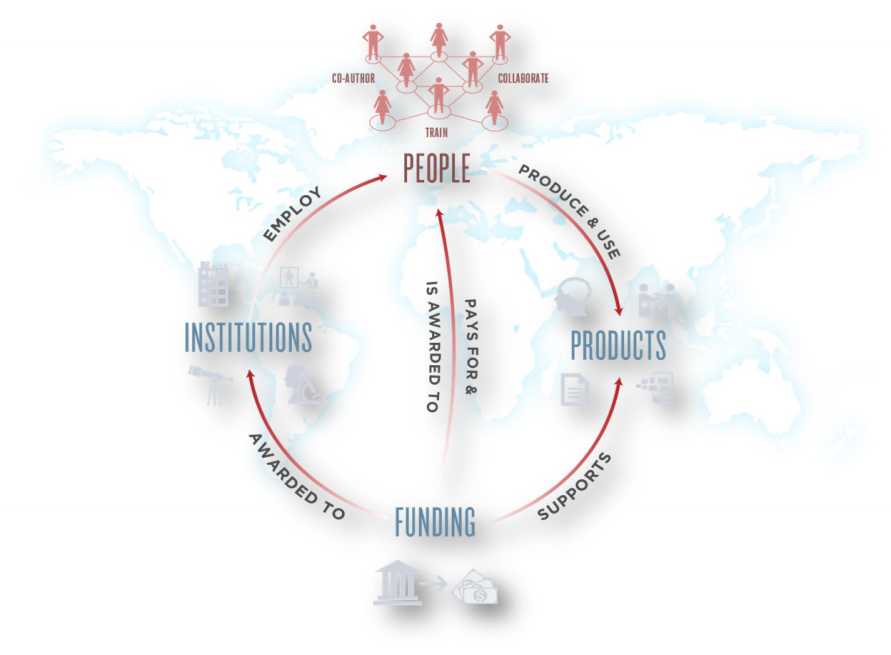 Frames created by linkage
Match error
Coverage error
New error framework
Replication essential 
This is really hard work
=> Community effort essential and access is essential
NAS recommendations
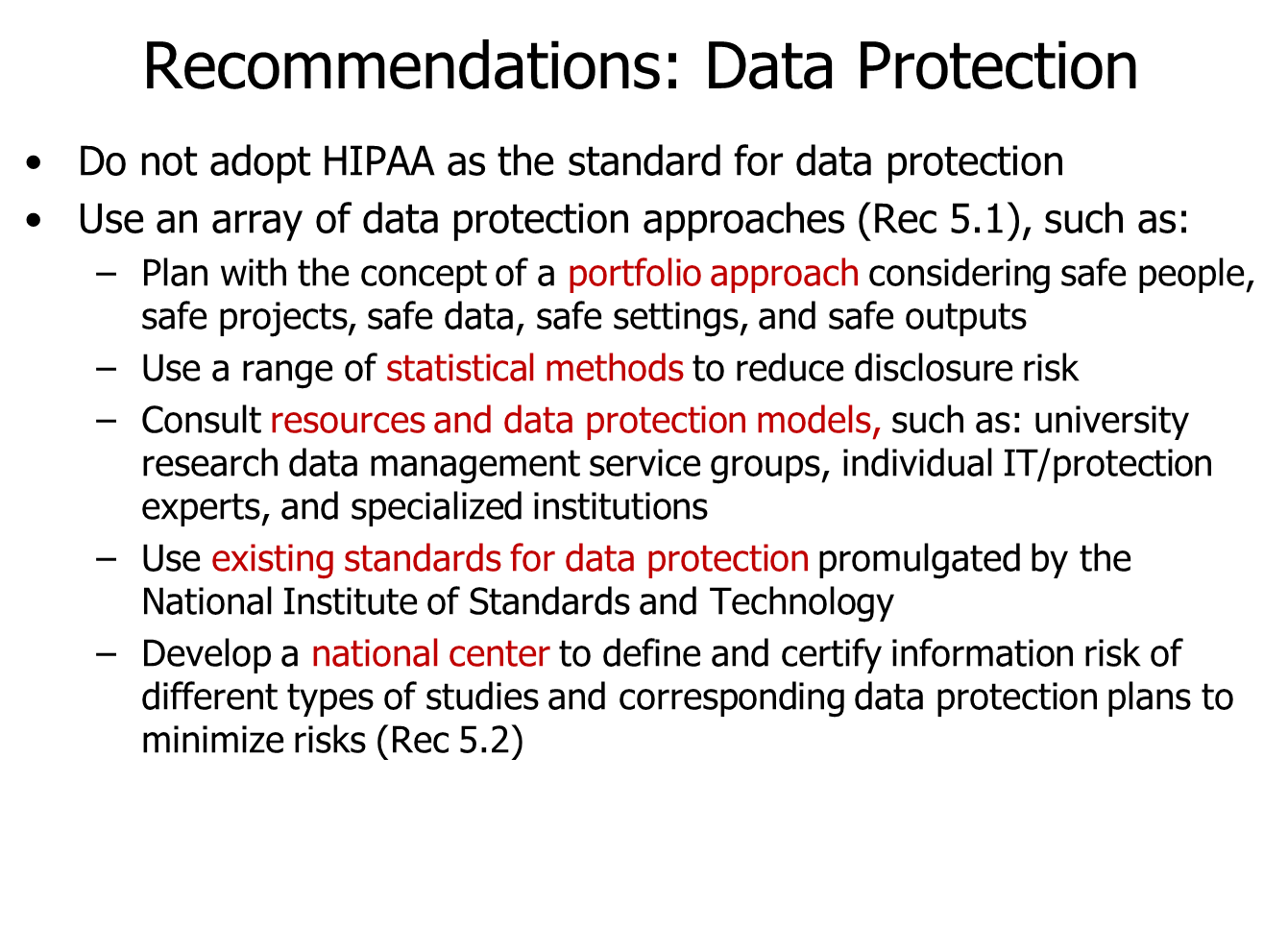 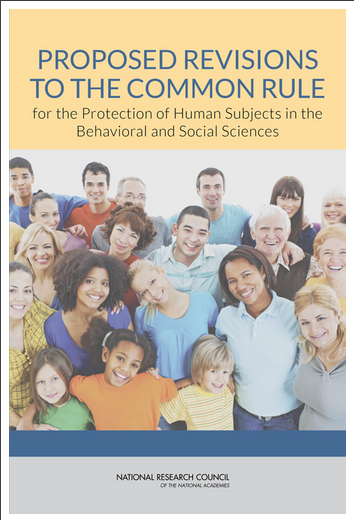 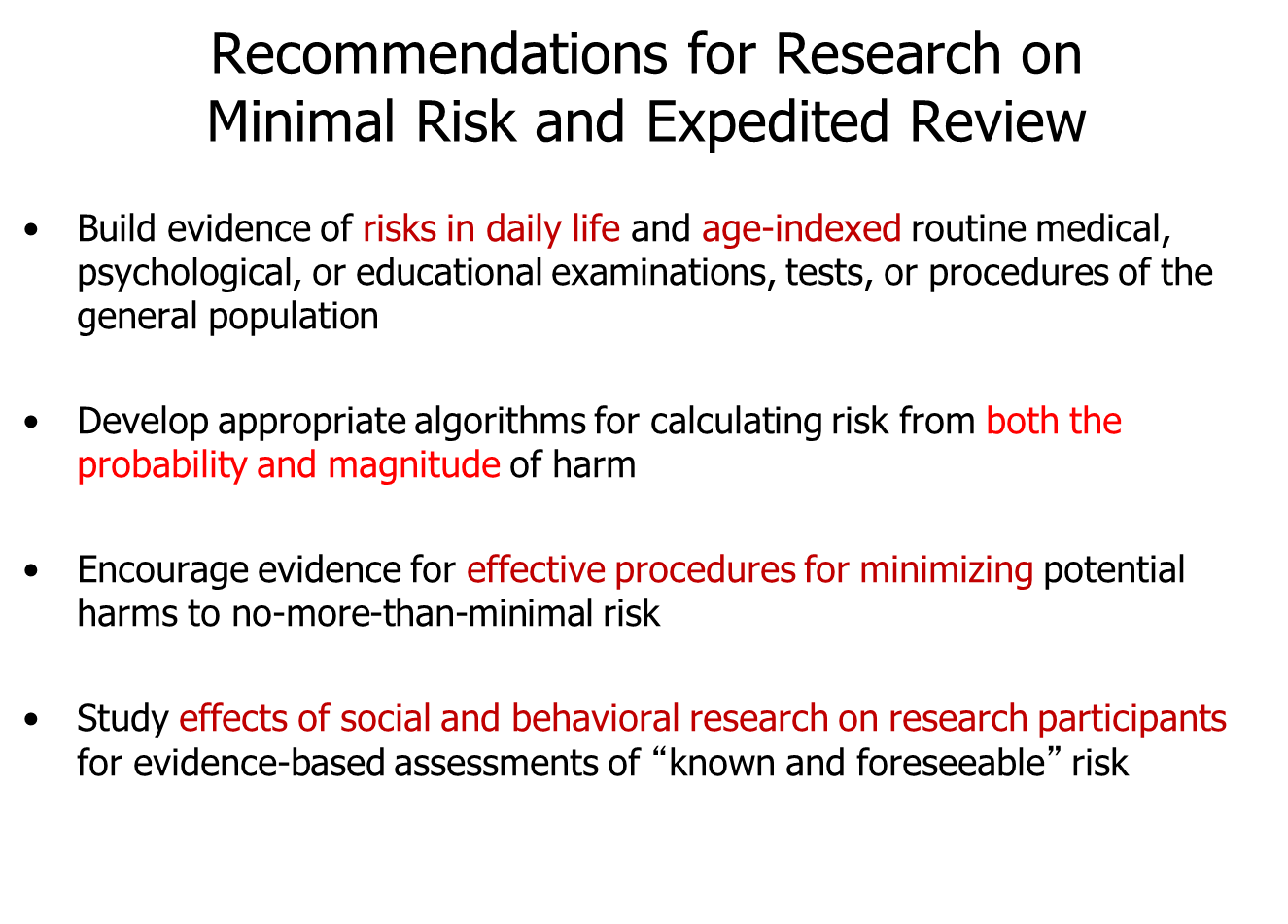 Source: Julia Lane
Build on other fields
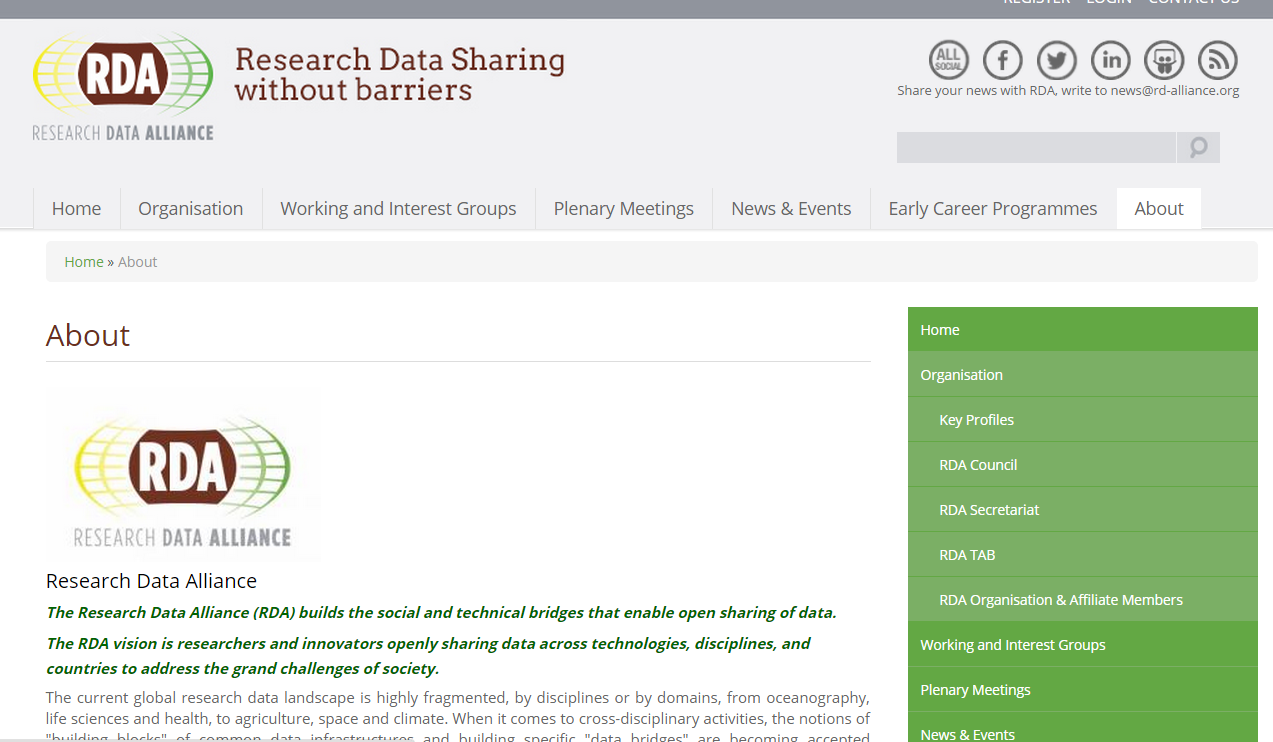 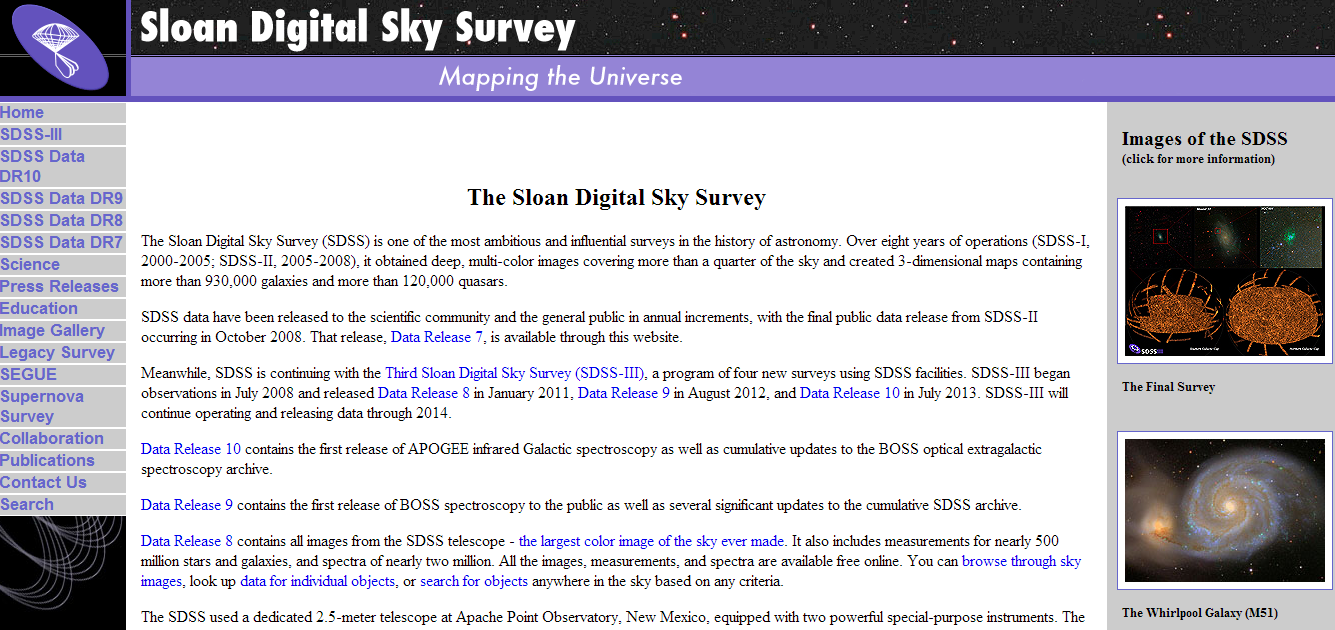 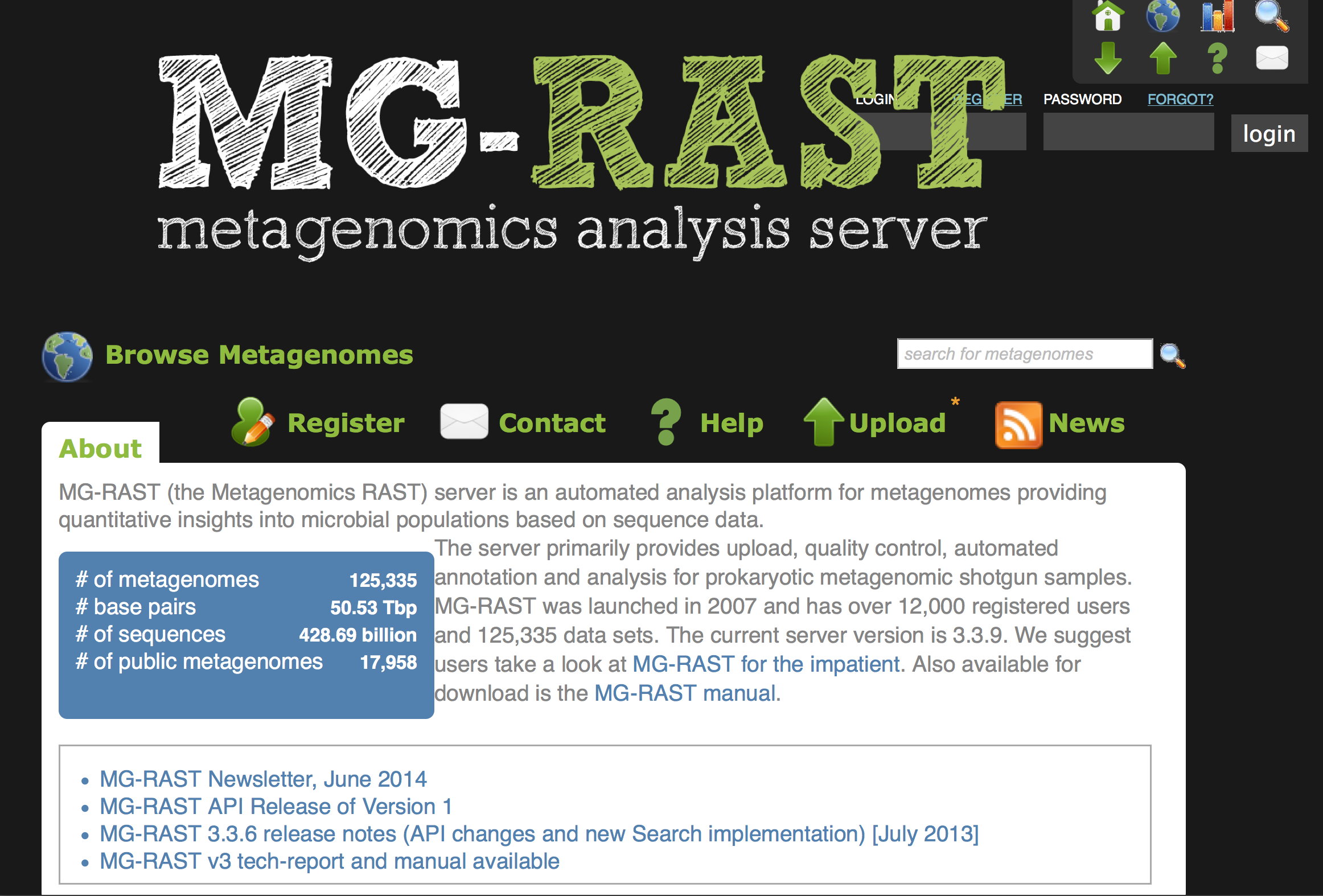 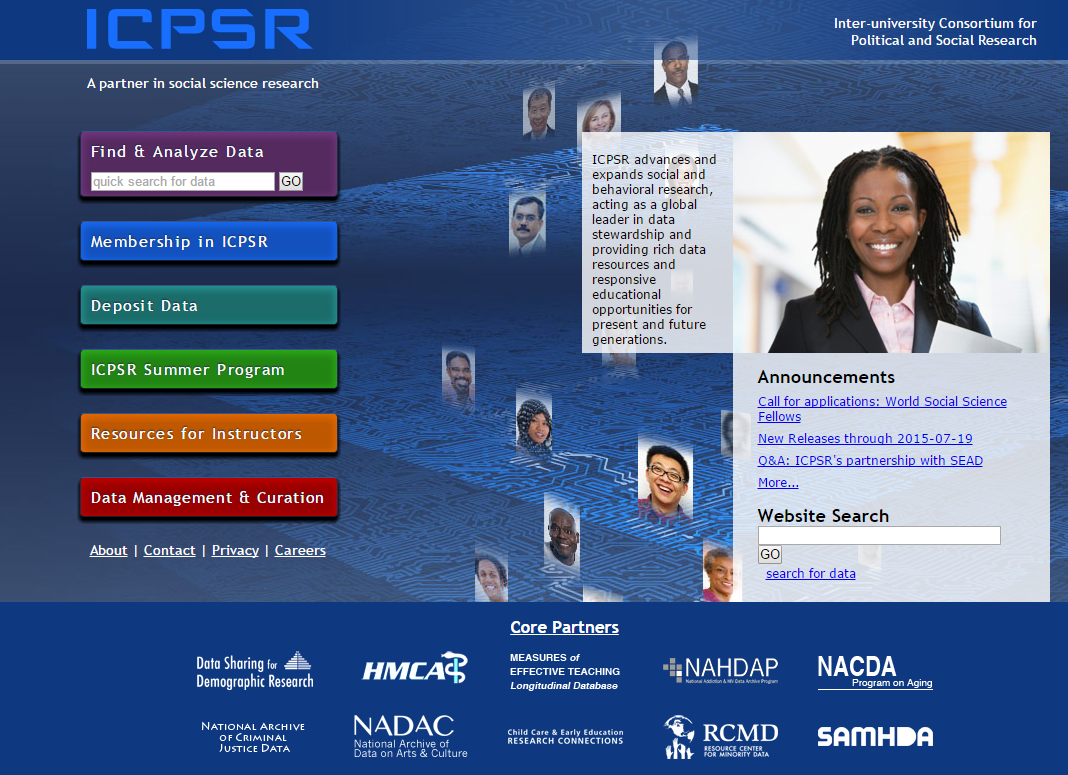 Build on existing infrastructures
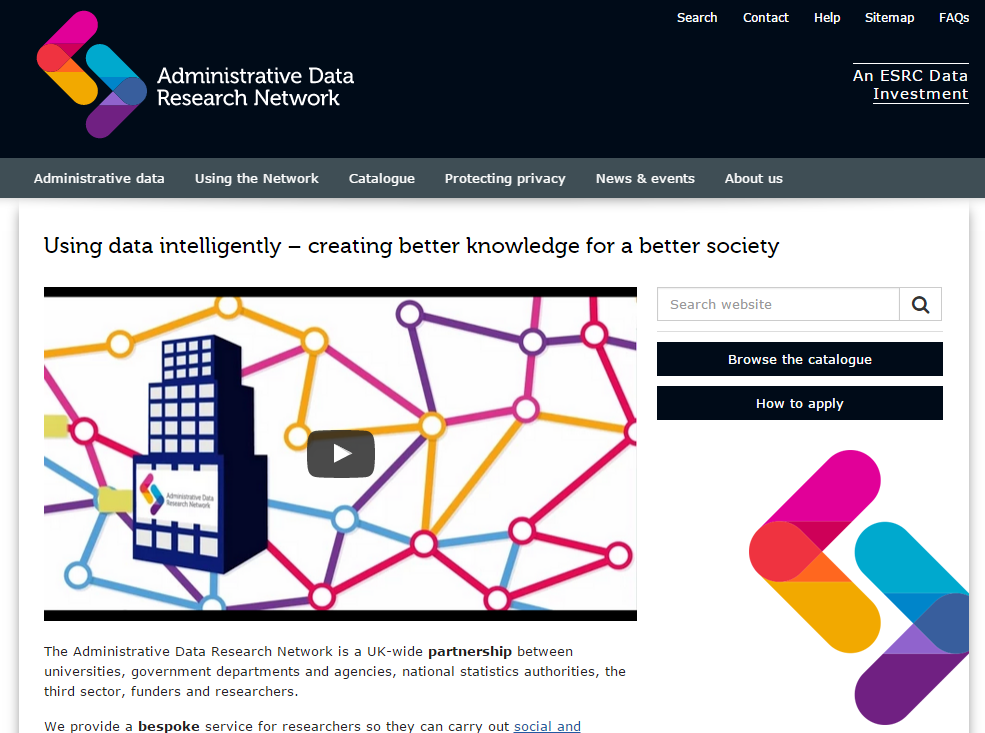 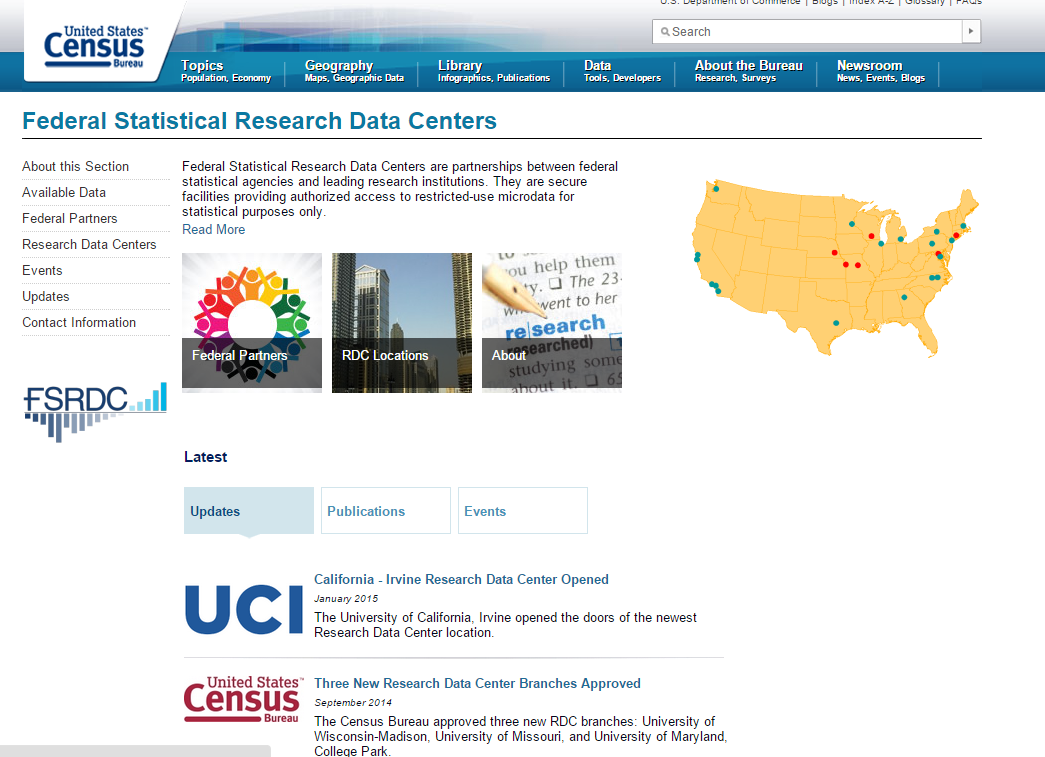 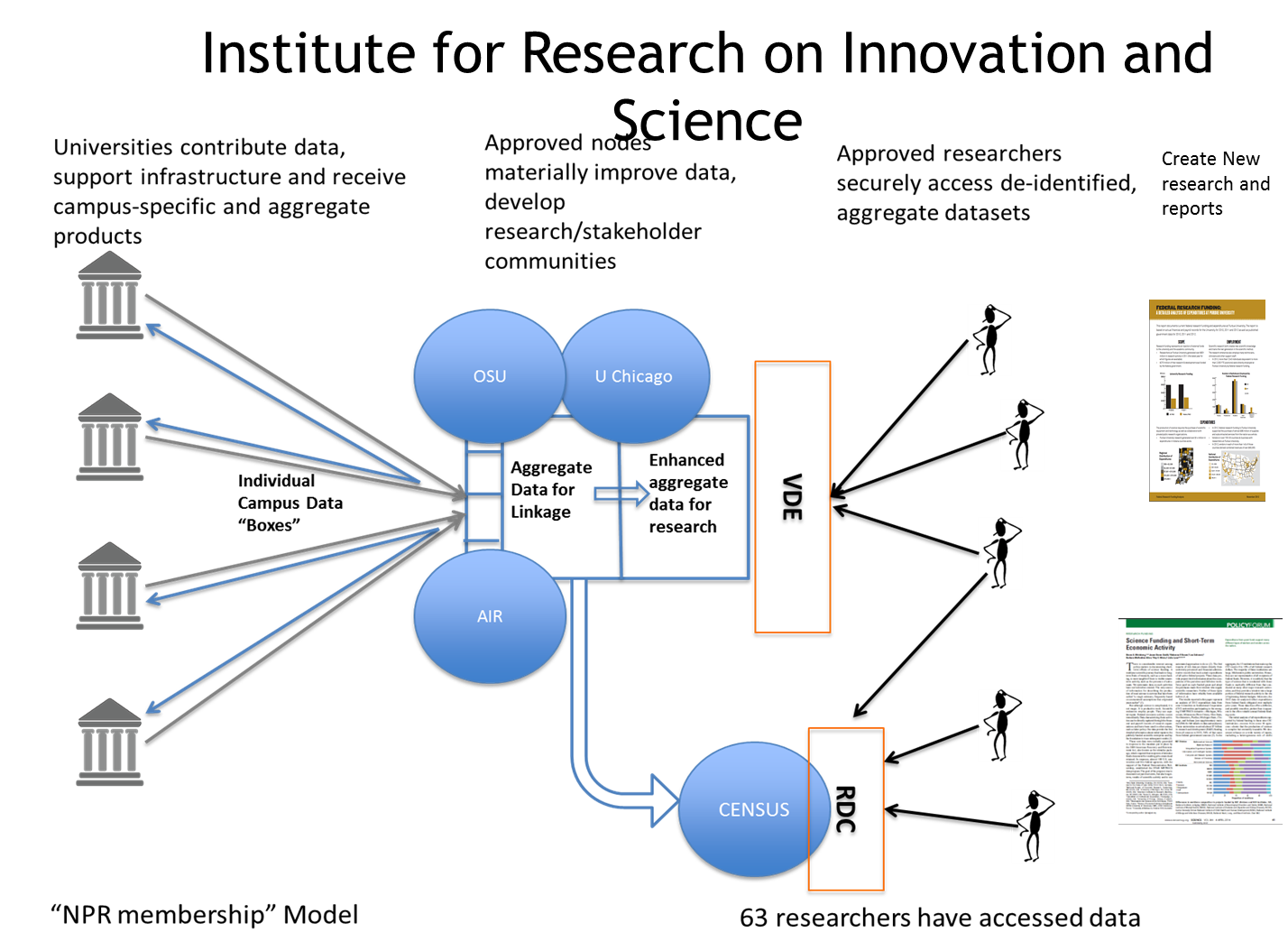 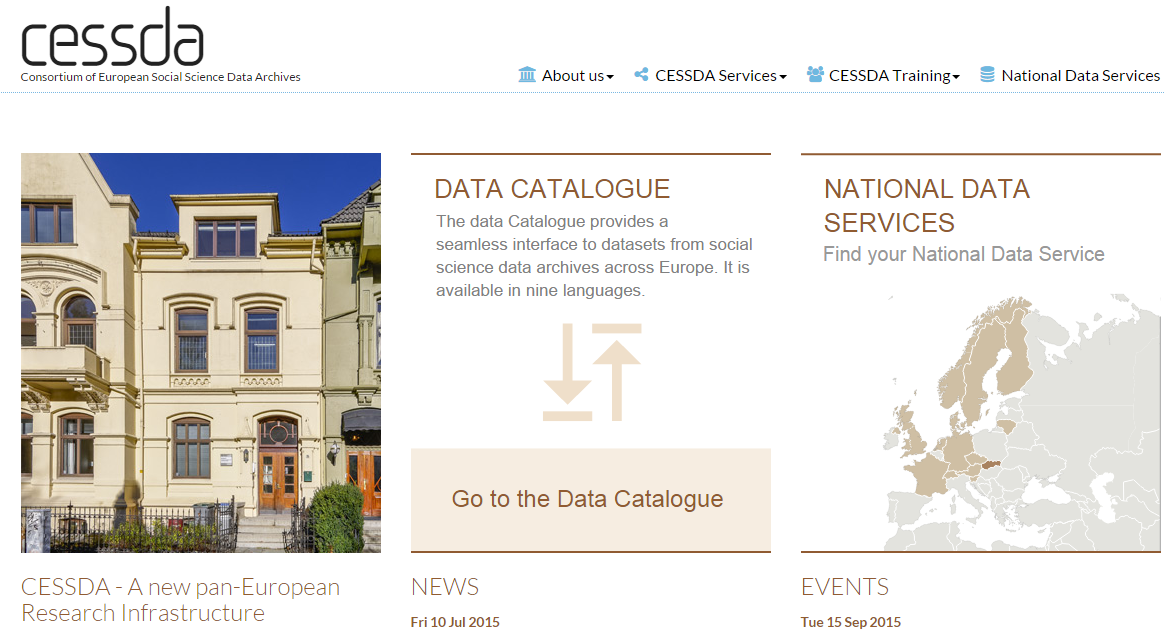 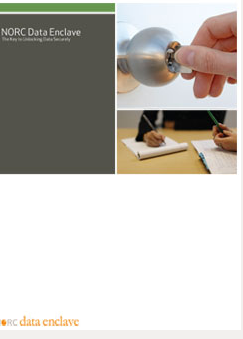 Overview
Data facility mission
Background
Approach
Safe People
Safe Projects
Safe Settings
Safe Outputs
=>Safe Data
What does this mean for you?
Safe people
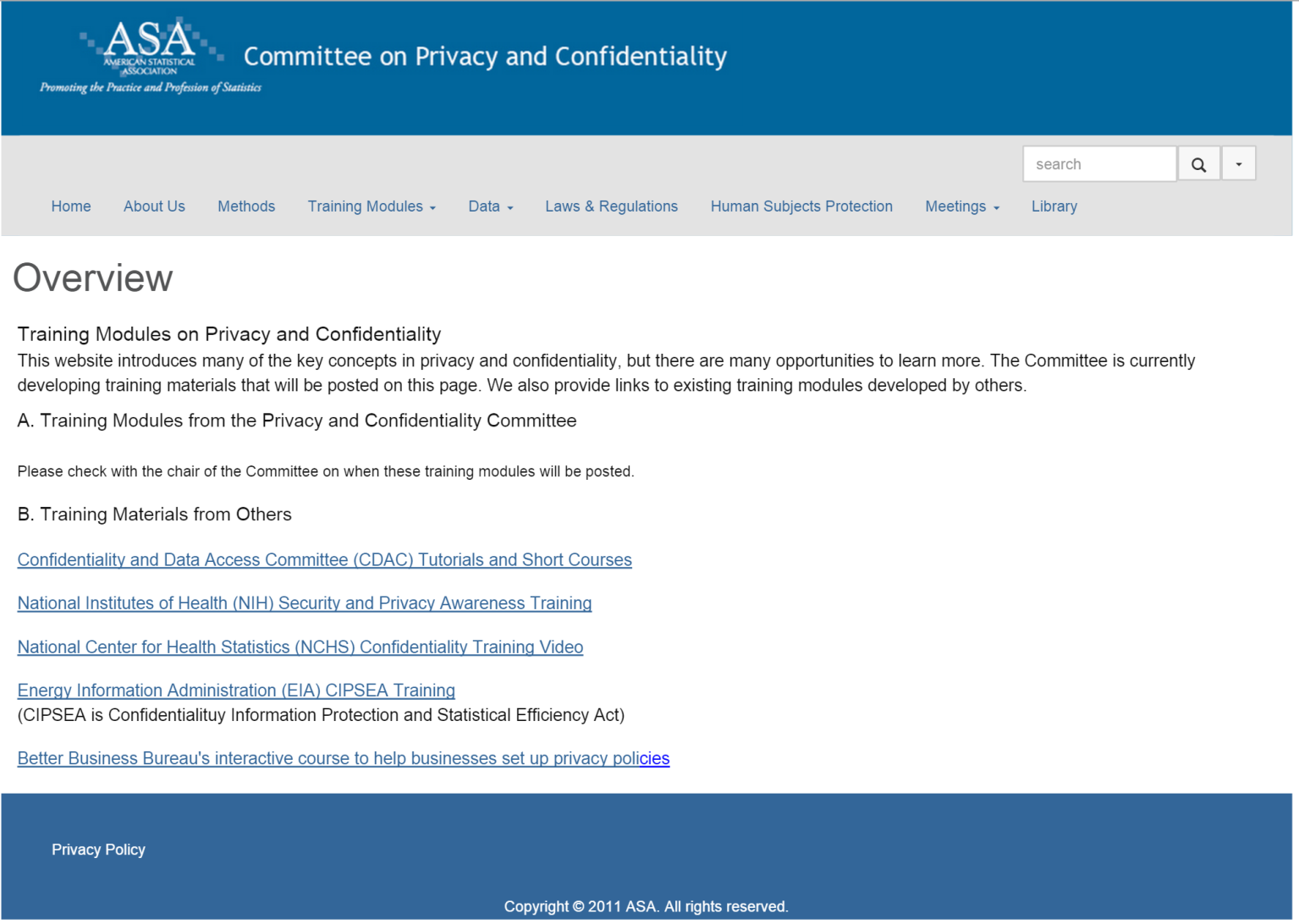 Safe Projects
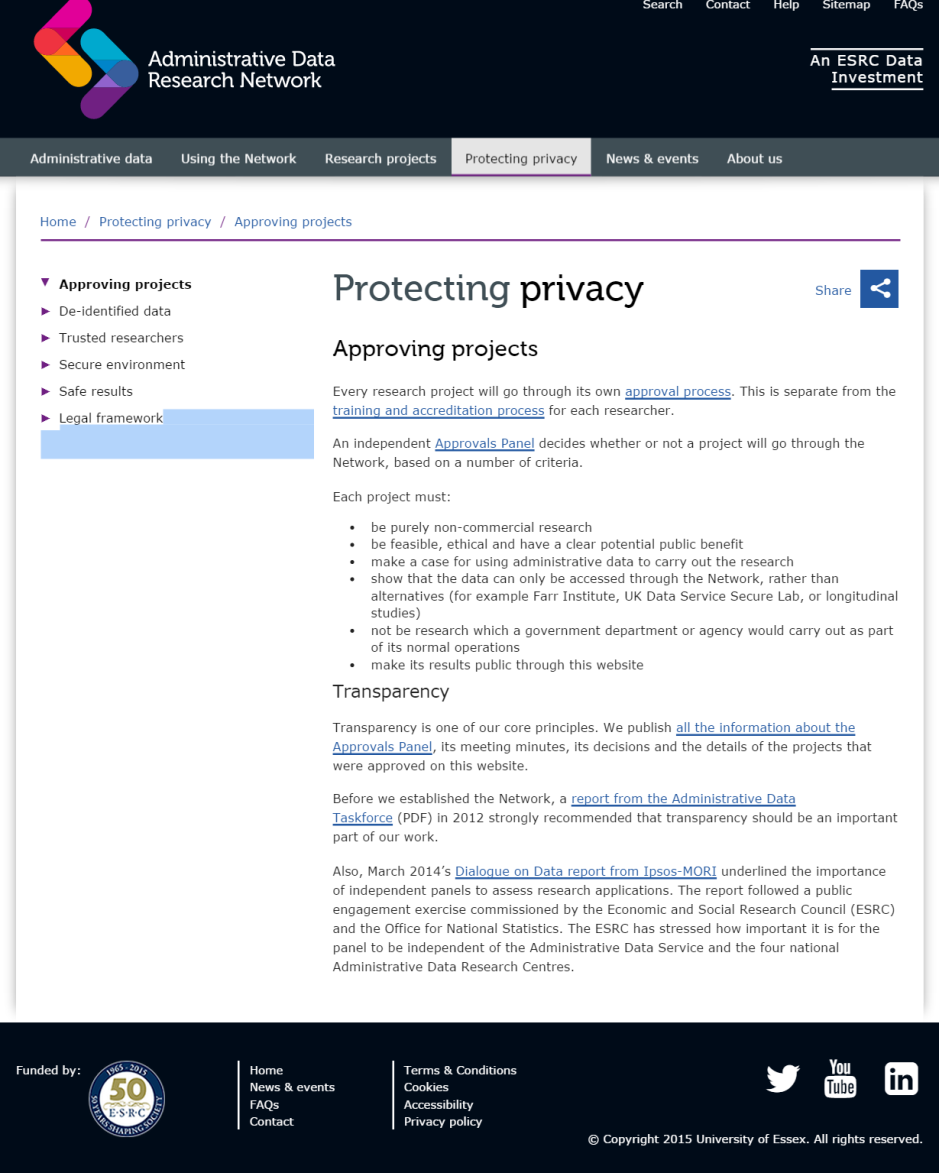 Safe Settings
Data Classification
Disclosable aggregate research datasets
Disclosable reporting DCs for APIs and webtools
City-owned data with no identifiers
NYC Open Data
Public data from other sources
UO images (blurred) with geotags
De-identified administrative microdata
De-identified education microdata
De-identified health records
Feature data (images, sound, etc.)
Genetic data
Human faces
Human conversations
Educational records with identifiers
Heath records with identifiers
Administrative microdata
PII data
Safe Setting
Get to know the CUSP Data Facility
CUSP Infrastructure
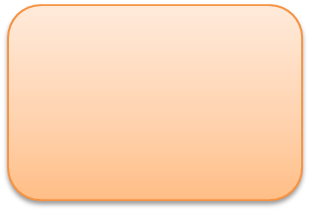 4- Remote Desktop Access
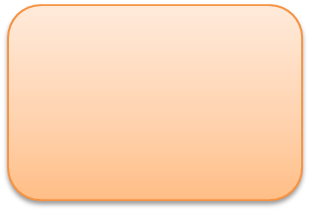 3- CLI Access 
Computing servers
*below
1- CUSP HUB
    (Info, FAQ)
2- CUSP Data Catalog
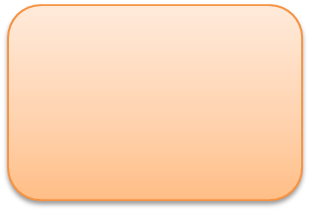 5- CUSP Hue interface 
( hadoop cluster)
6-CUSP
Open Data/ Restricted Data
CUSP Account request
CUSP Account Request process
1.
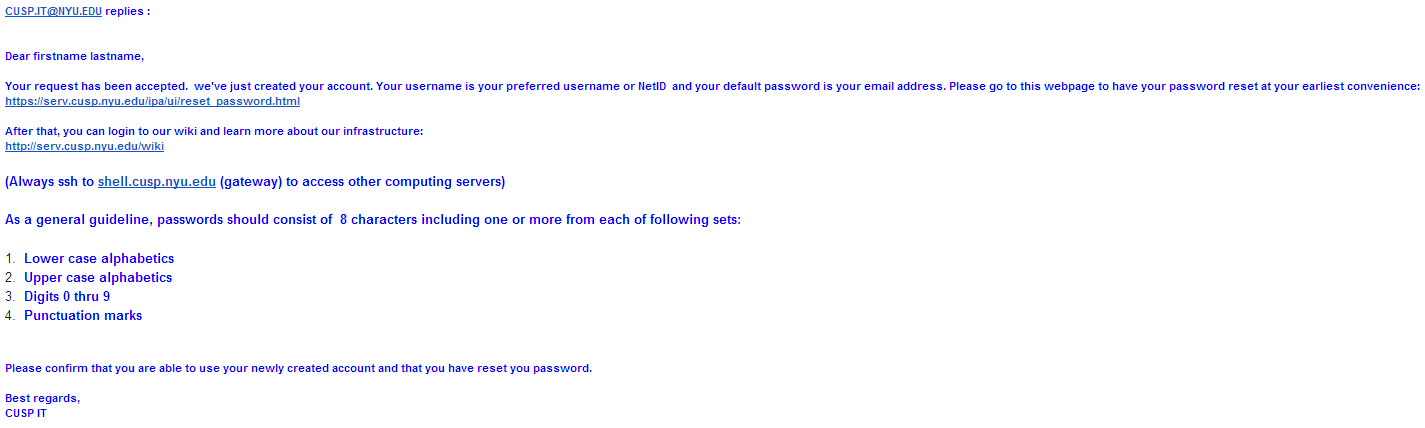 2.
CLI option 1 - CUSP user  on a CUSP Workstations in CUSP LAN (Local Area Network) can access cusp computing servers with CLI using  SSH (secure shell)  to CUSP gateway gw.cusp.nyu.edu)
If you have a Mac, open a terminal window
OR
If you have Windows as an OS, download a free SSH client like PuTTY
TYPE: shell.cusp.nyu.edu
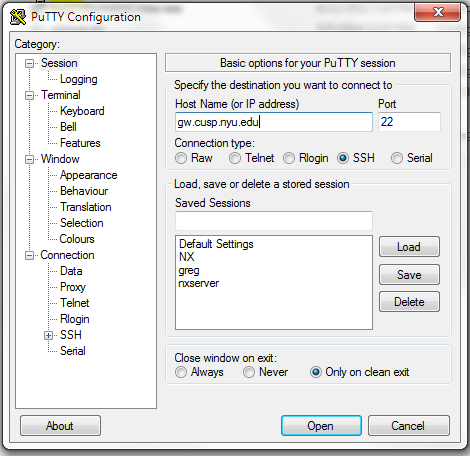 CUSP Student open data accessSSH to CUSP computing system (compute.cusp.nyu.edu)
Log In   using CUSP ID  and Password
Type: ssh compute
Path: /projects/open/Student
You will find approximately 10 datasets to “play with”
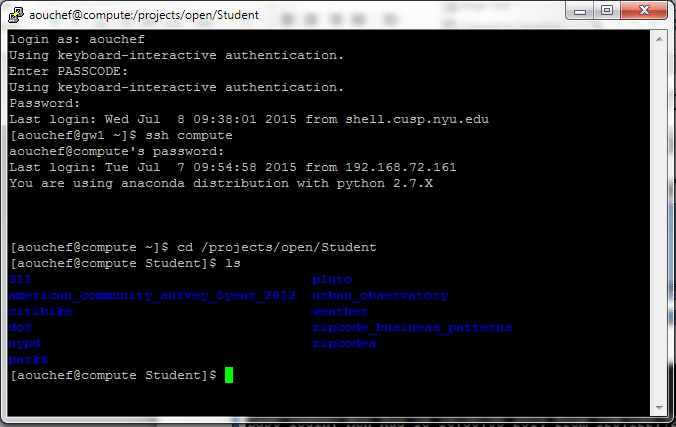 CUSP Student Access from Internetuse a remote desktop client to access CUSP xrdp server (rdpserv.cusp.nyu.edu
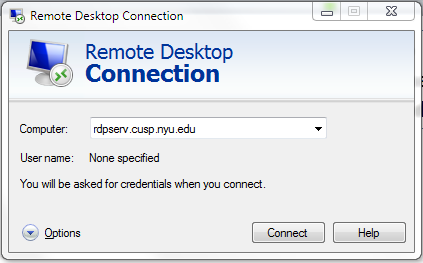 RDP access from internet  is granted to a specific group, 
 A request needs to be submitted to cusp.it@nyu.edu for evaluation
CLI Option 2  - A CUSP user  with CUSP ID/CUSP password  and belong  to the RDP group  can access restricted remote desktop environment at CUSP from internet.
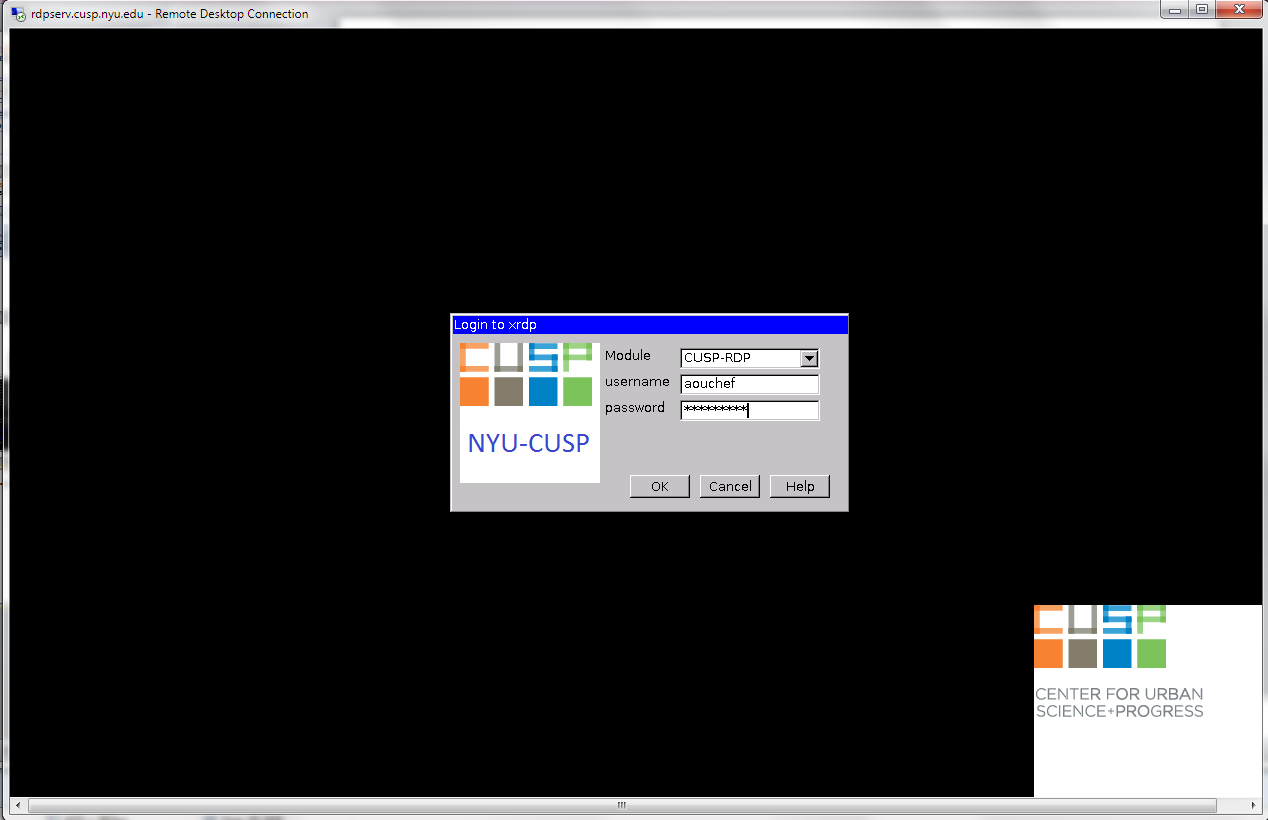 Student will use a terminal window (gnome-terminal) to access gw.cusp.nyu.edu using  
CUSP ID  and  CUSP password . From the gateway server Researcher/Student  can  access CUSP CDF computing servers ( “compute “  or  “hadoop cluster”  as well as the OPEN DATA
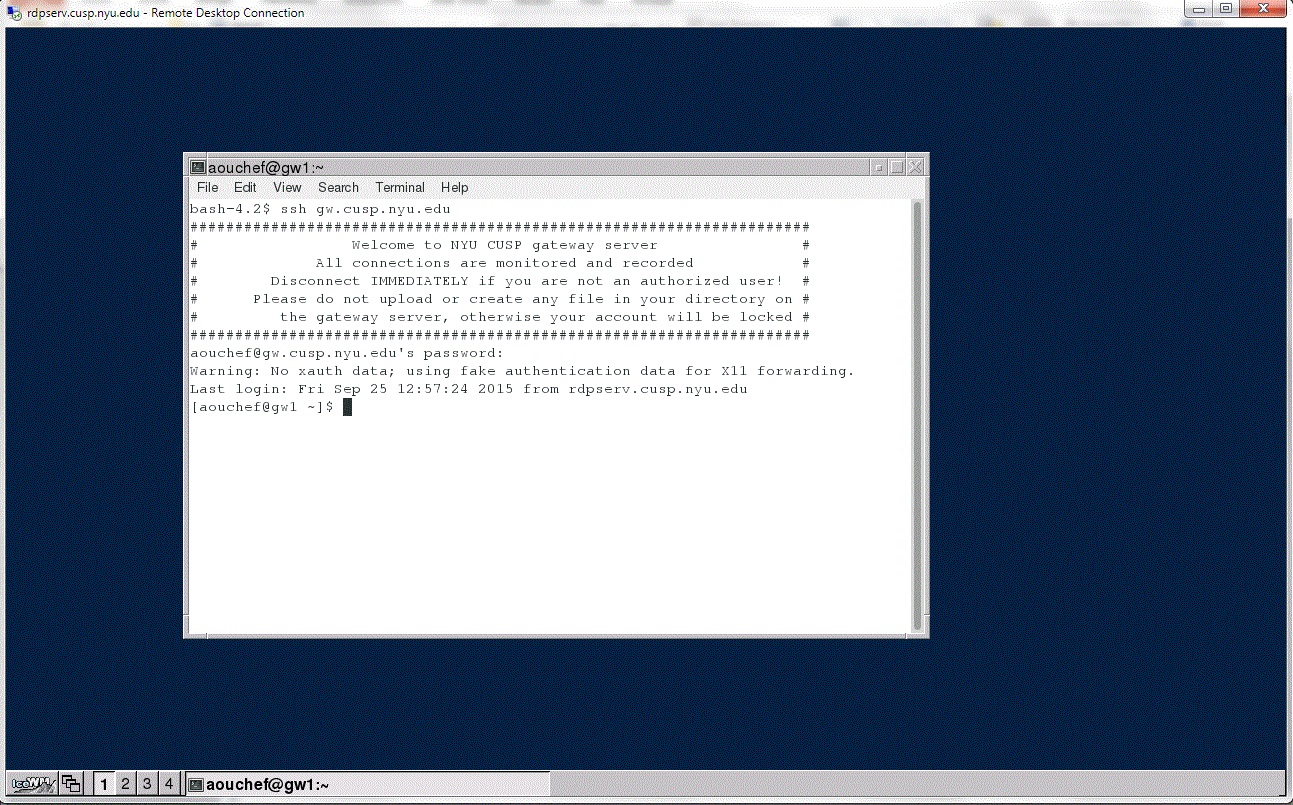 Option 3  - A CUSP user  with CUSP ID/CUSP password can access and analyze green data environment at CUSP from internet.
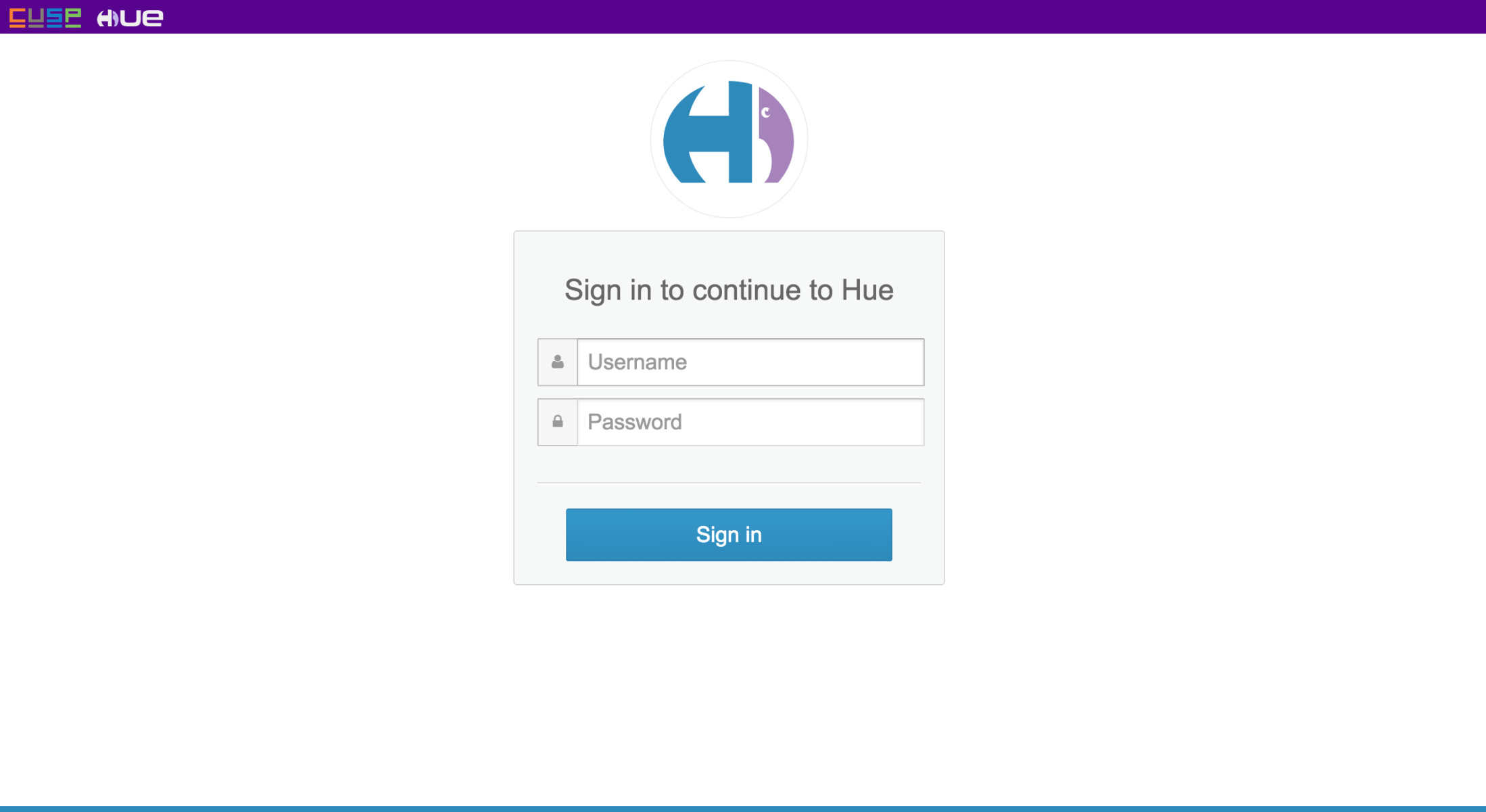 HUE as a CUSP Data Platform for Analysis of Green Data
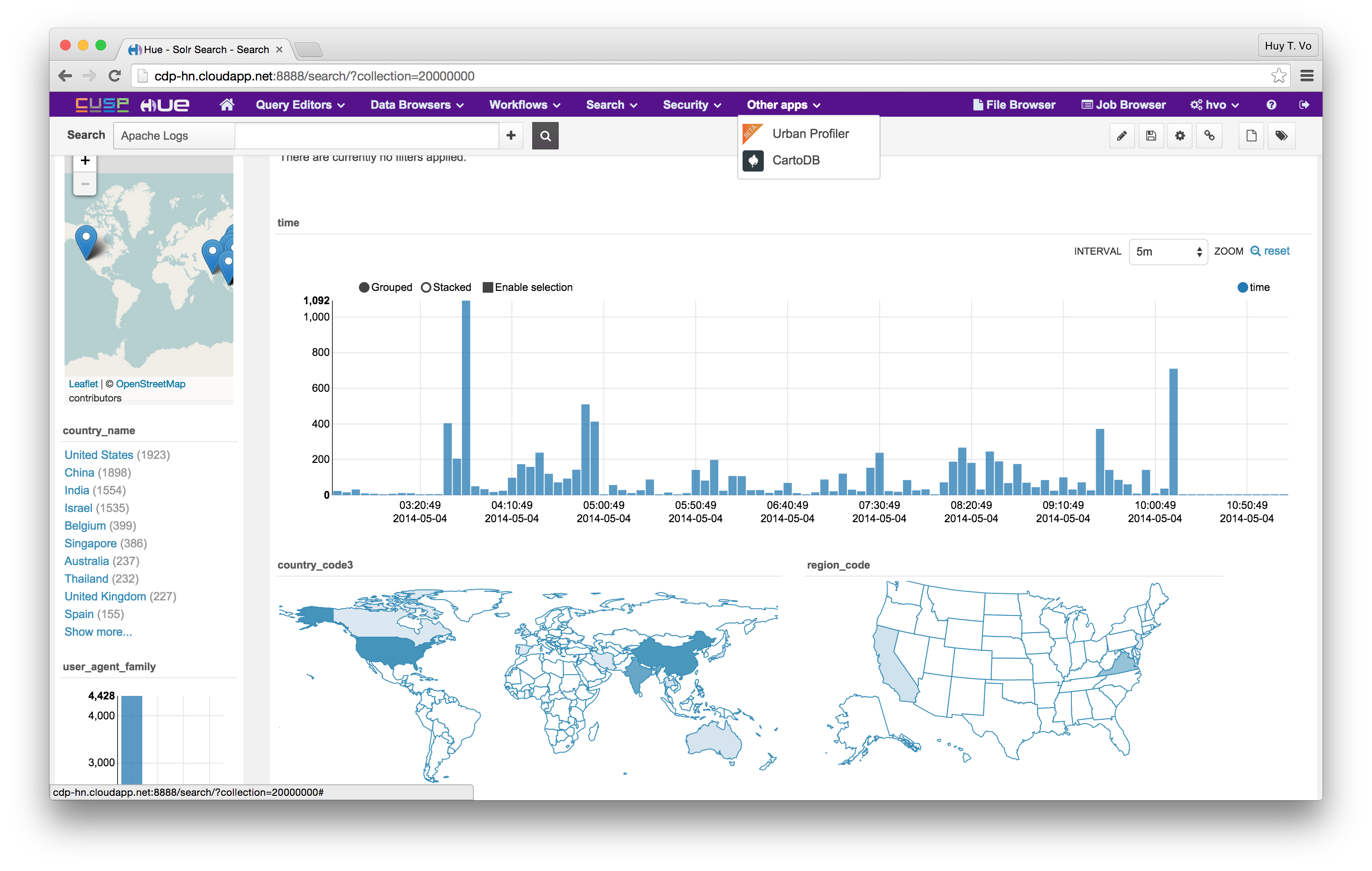 Add-on Applications to HUE
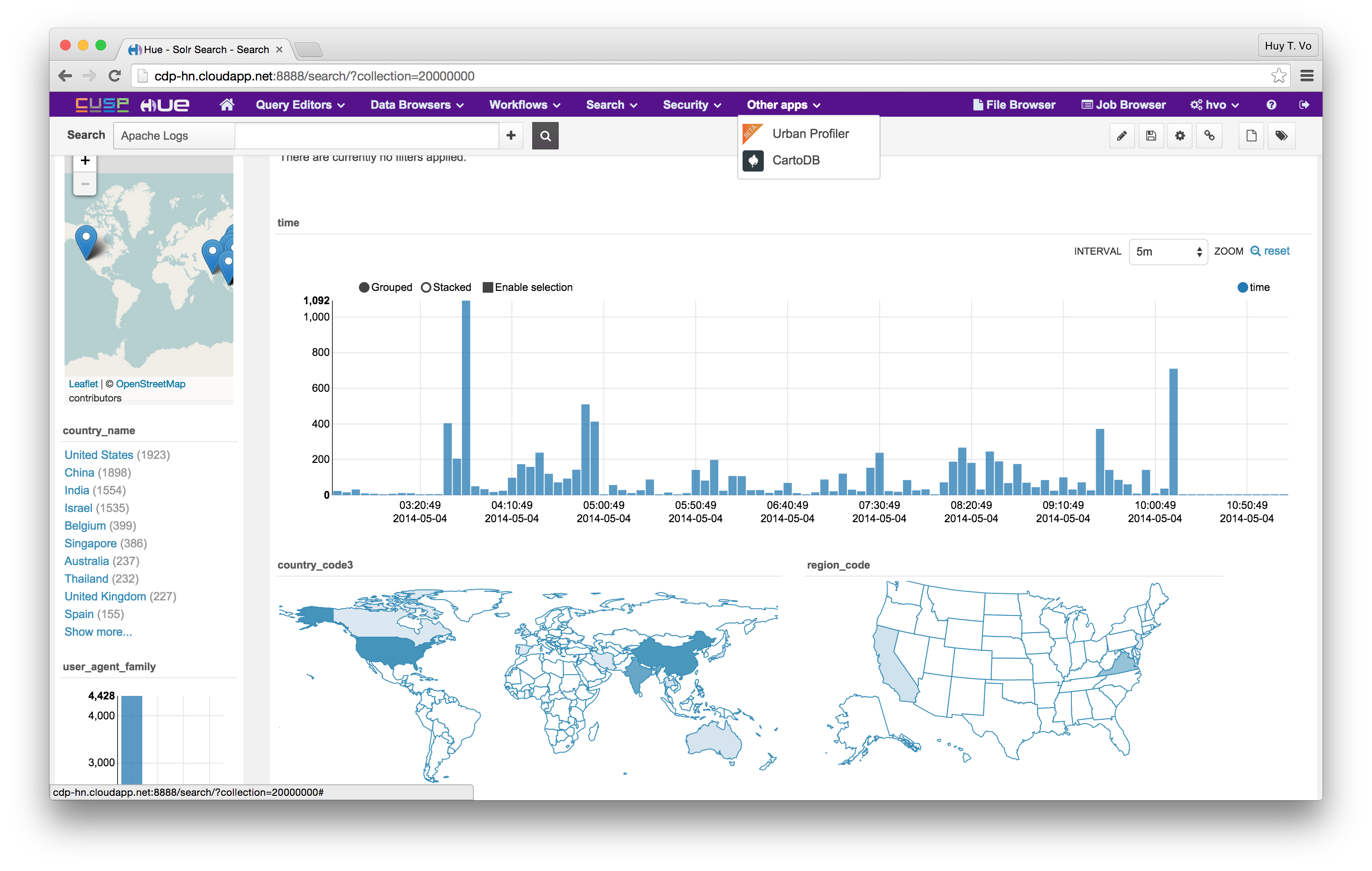 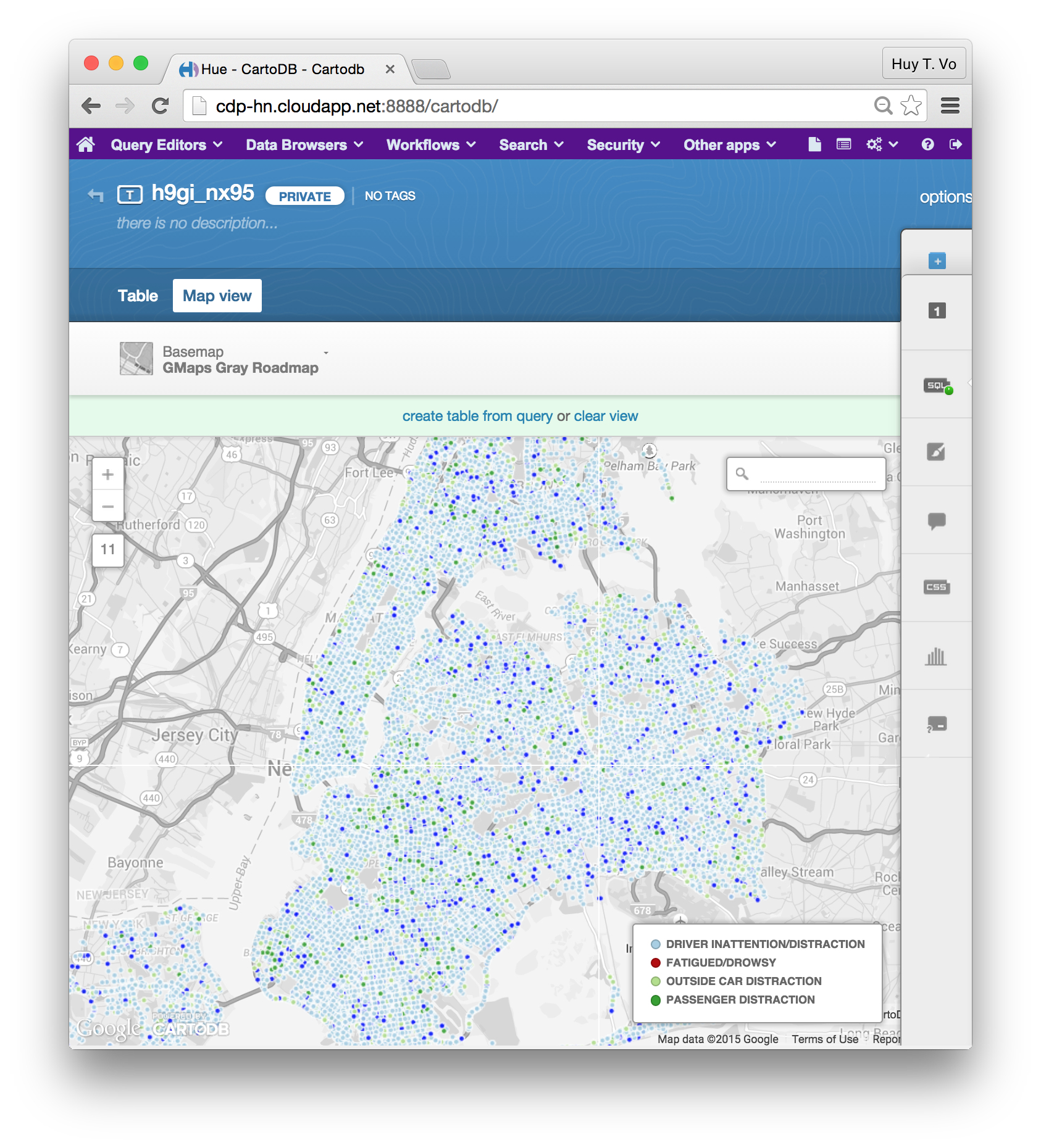 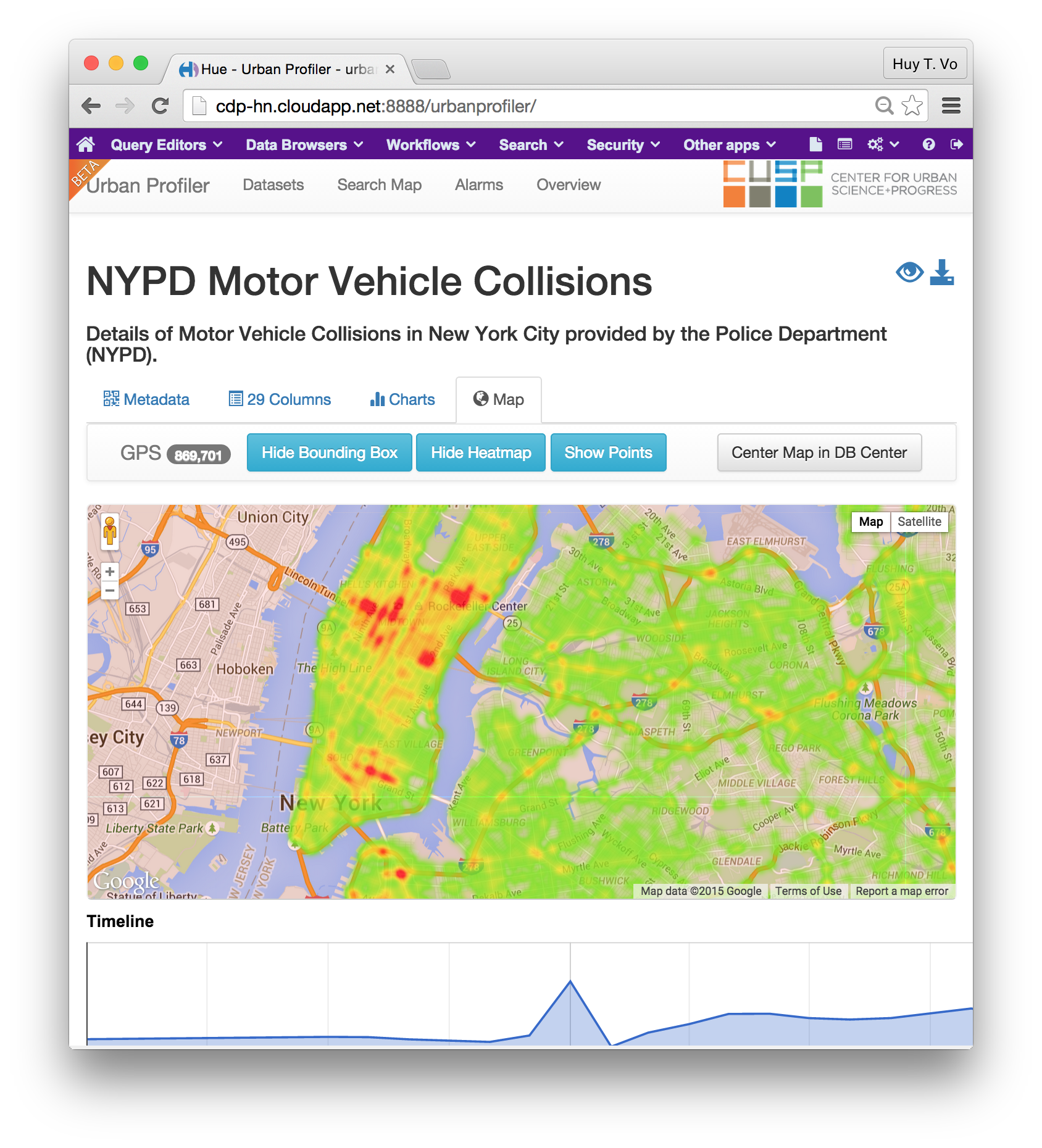 App: CartoDB
(open-source integration)
App: Urban Profiler
(in-house project)
Safe outputs
“Green” data
Open access, no protections
‘Yellow and Red” data
No direct download
Intermediate output (training in disclosure limitation)
Disclosure review for final output
Building out the Data Facility
New environment for green (public data), for easier access and export of analytical results
Disclosure review of analytical results from yellow data work
Interactive data inventory for search and discovery
Community feedback tool
Automated request system for data ingest, access, tools, workspace
New data ingest & curation procedures
CDF HUB with easy access information on all these services
And a reminder of why
Ethical Reasons
Right thing to do
Legal Reasons
NYU loses federal funding
Practical Reasons
Lose access to data